Городской образовательный проект «Красивый город - руками детей».Номинация: «Сад чудес».Сквер «Райский уголок».
Участники проекта: дети 1 старшей группы МБДОУ д/с №31
                                  Руководители проекта:
ст. воспитатель: Новоселова С.В.
                                              воспитатель: Авдиенко О.М.
г. Зеленогорск, 2016г.
Посадили елочку мы под окномПодстригли травку на газоне покороче.Потом решили клумбы разместить на нем, Чтоб любоваться красотой цветов воочию.
Вокруг елочки зеленой Посадили мы цветы.Разноцветные такие,Небывалой красоты!
Под окошком нашей группы                       Чтоб пройти в тот уголочек, Развели большой цветник.                          Смастерили мы мосточек.Многолетки посадили,                                  Под мосточком водоем,Чтобы радовали всех!                                   Летом воду туда льем.
Здесь вскопали грядочку,                         За плетнем мы летом садимСмастерили мы плетень.                       Лук, петрушку, сельдерей.Чтобы в жаркую погоду                         Эта клумба щедро даритТам всегда стояла тень.                         Витамины для детей.
Отсыпали дорожки из песка,
Поставили скамейки, фонари.
Красивый скверик получился,
Вот здесь на фото посмотри.
Пять лет цветет наш милый скверик,Радует нас красотой.И ребята-дошколятаБегают сюда гурьбой.
На этом делу – не конец!
Сквер каждый год преображается.
Цветы мы садим разные: есть агератум, сальвия, борец,
И все их красотою наслаждаются!
Этим летом мы решилиСделать сквер еще привлекательней.Посадить в нем лаватеру,«Бордюры» из бархатцев сделать старательно.
А еще поставим горку,
Установим здесь качели.
        Чтобы мамочки с детьми
          Отдыхали в нашем сквере.
Для маленьких девочек и мальчиков
Обустроим наш сквер еще краше!
И поведут молодые мамочки
Своих деток в «Дюймовочку» нашу!
Этапы работы над проектом:
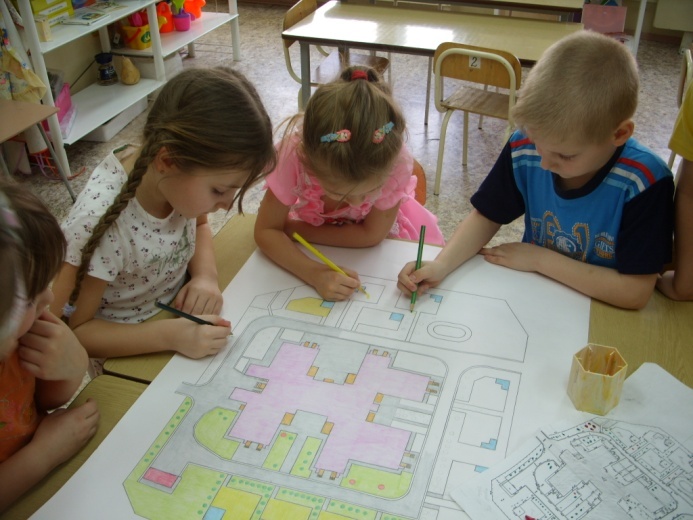 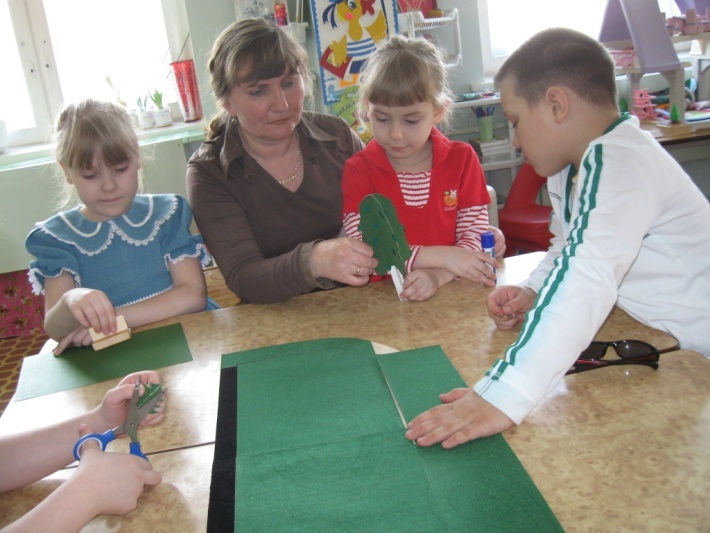 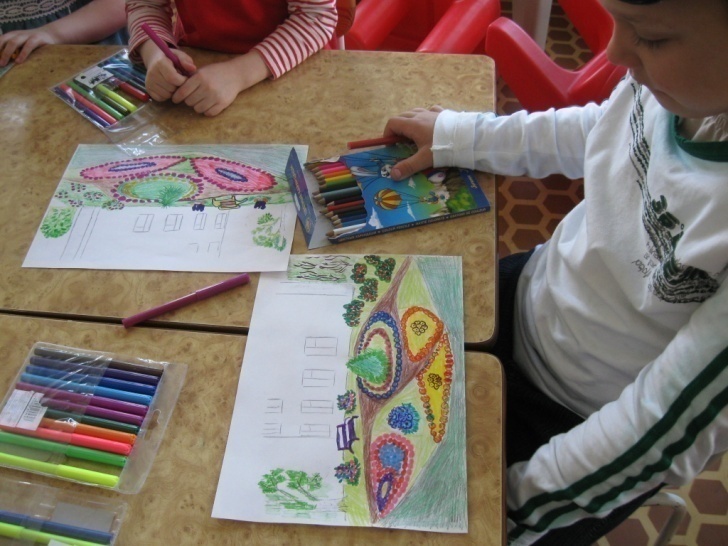 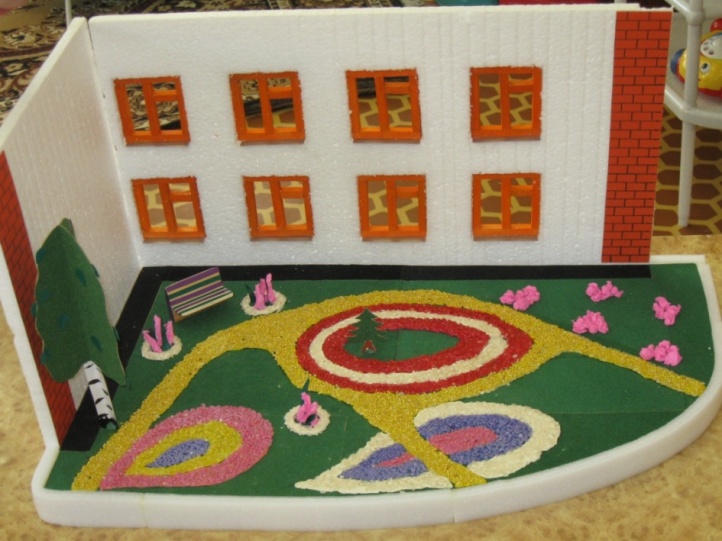 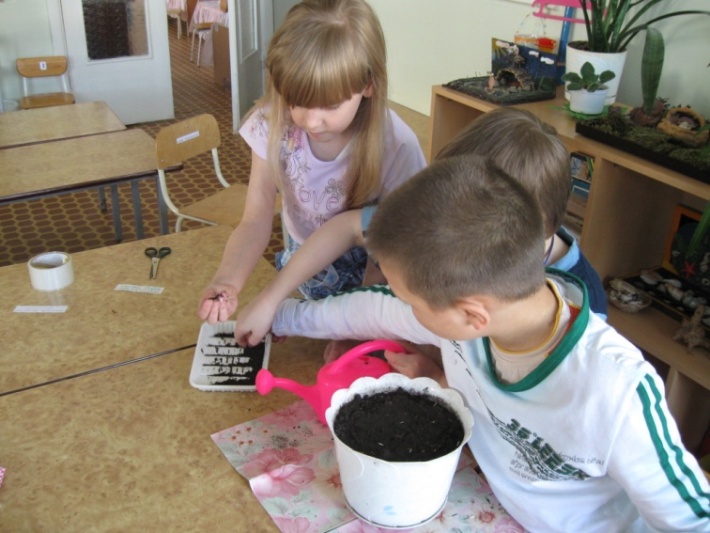 Презентация проекта.(В детском саду.)
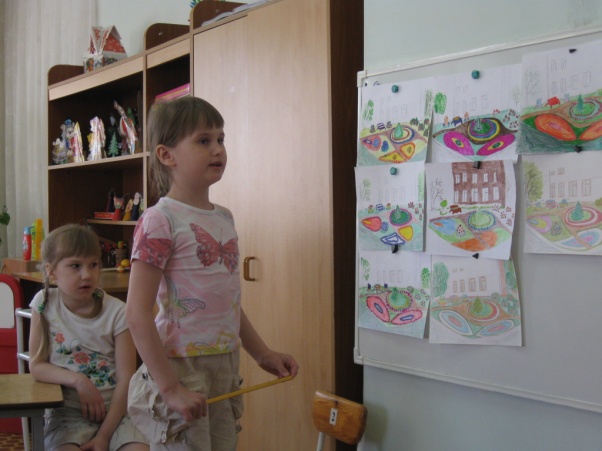 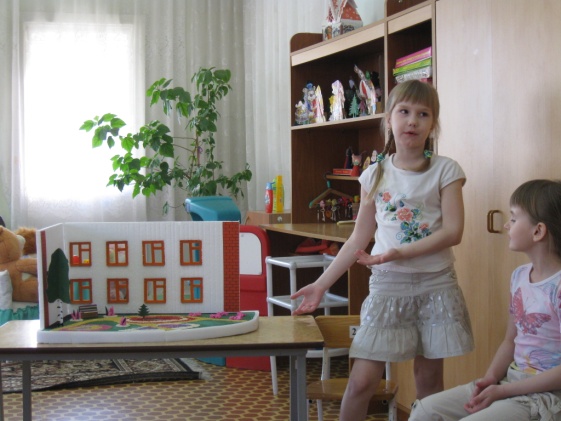 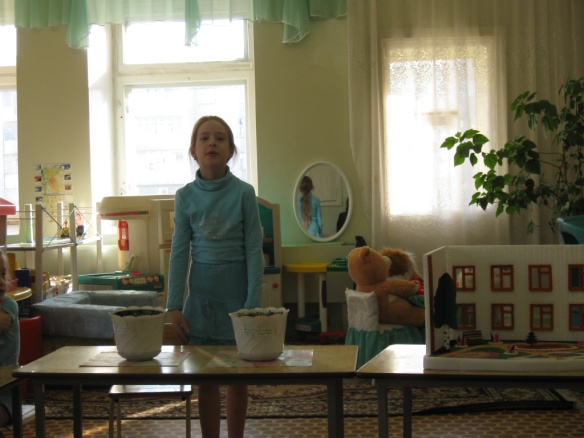 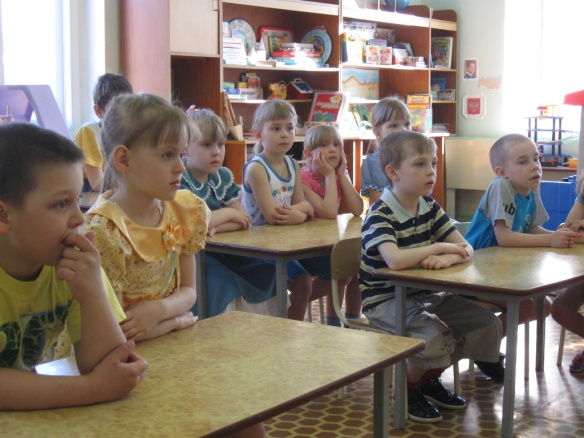 Эскизы сквера «Райский уголок»:
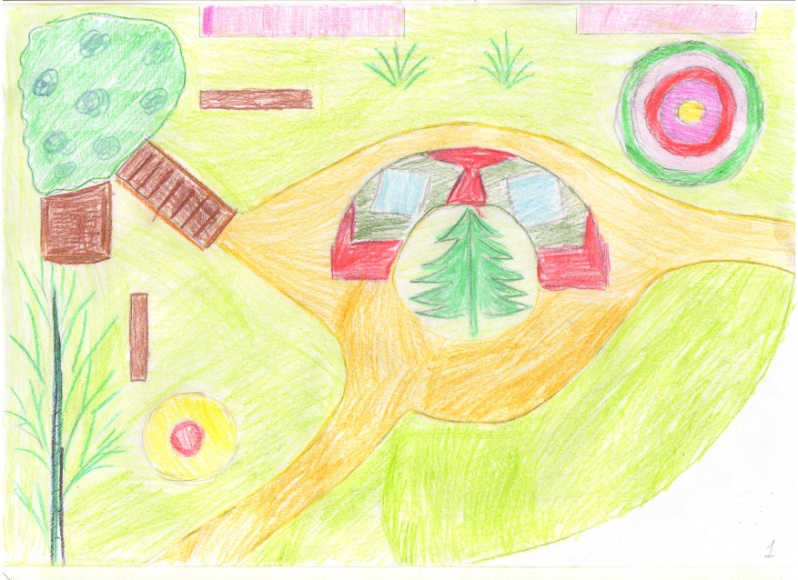 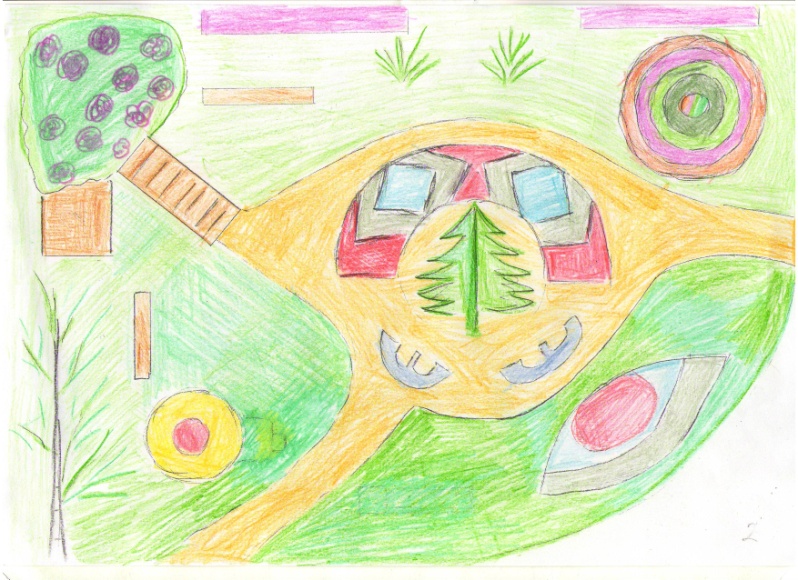 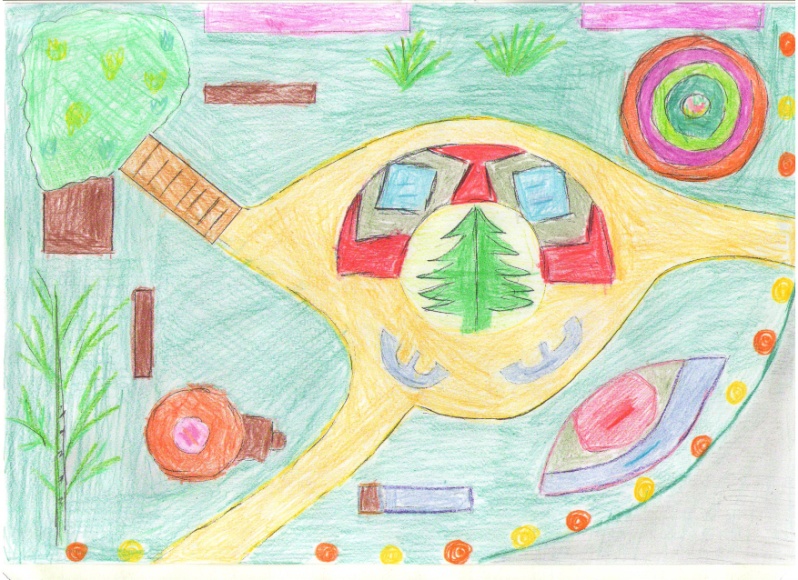 Приглашаем Вас всех летом посмотреть на наш сквер!